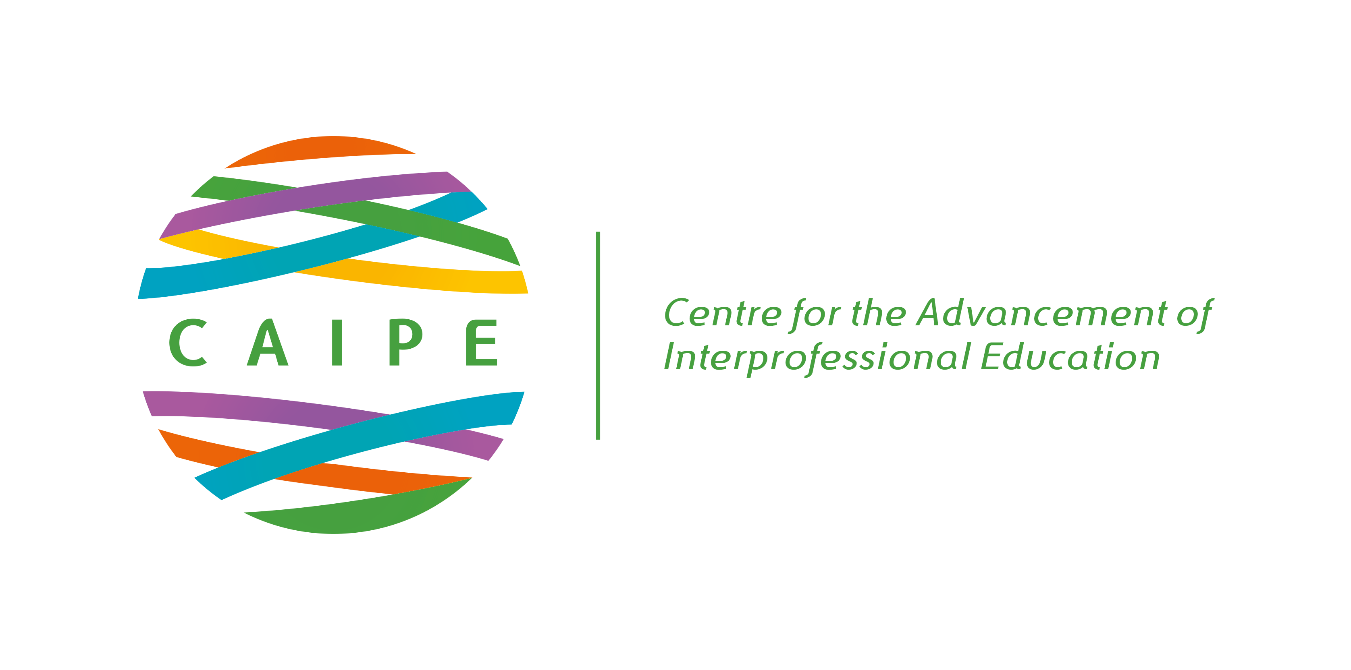 www.caipe.org
Supporting educators and practitioners in developing and delivering interprofessional education

Richard Gray, Jenny Ford & Emma Smith
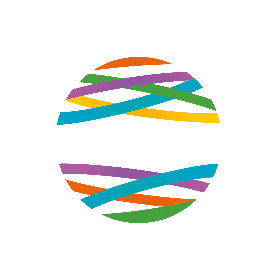 Collaborative practice through learning together to work together 		© CAIPE 2017
[Speaker Notes: Richard]
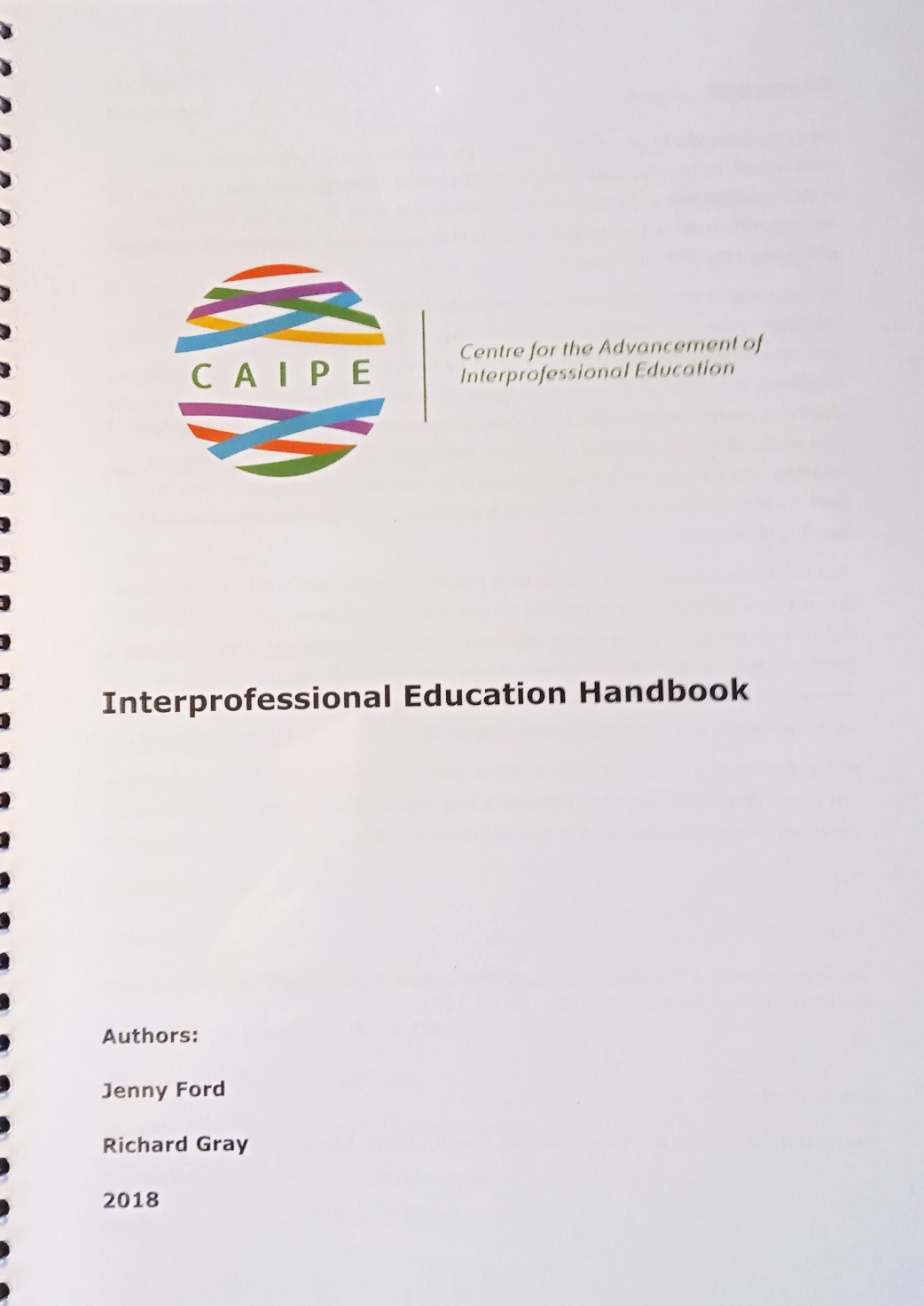 Introduction
Project to evaluate a new IPE Handbook 
Pilot workshops in 3 NHS trusts;  structured around the Handbook
The handbook is a succinct practical guide for busy practitioners focusing on developing and implementing IPE, with underpinning theory
[Speaker Notes: Richard]
Overall project aims  & background
Aims	
	To facilitate educators and healthcare practitioners 	develop knowledge and skills of IPE in practice
	To facilitate the development of IPE champions
How did it come about?
	Culmination of discussions between CAIPE and HEE
	Commissioned by Health Education England (HEE)
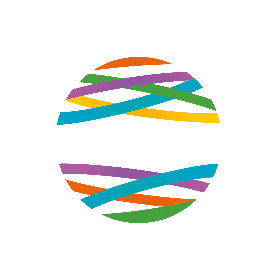 Collaborative practice through learning together to work together 		© CAIPE 2017
[Speaker Notes: Richard
Health Education England (HEE) exists for one reason only: to support the delivery of excellent healthcare and health improvement to the patients and public of England by ensuring that the workforce of today and tomorrow has the right numbers, skills, values and behaviours, at the right time and in the right place.]
Service user involvement
Handbook development
Workshop development
Co-facilitation of workshops
Independent observers for evaluation
Workshop participation
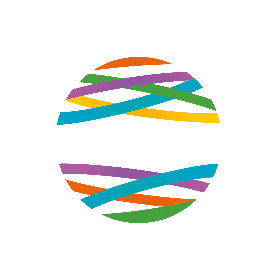 Collaborative practice through learning together to work together 		© CAIPE 2017
[Speaker Notes: Emma
2 service users reviewed the draft Handbook from a service user perspective and made changes

Equal member of facilitator group which write and revised the workshop

Co-facilitation of workshops – valued by participants – some surprised

Two neutral service users acted as observers and wrote reports for the evaluation 

Intention that trusts and universities would invite service users to attend the workshops as participants – but none were present]
Workshop set up
Project team of 3 worked interprofessionally throughout
Workshops planned to meet local needs - preliminary meetings with trusts and HEIs to prepare
Trusts/HEIs invited participants
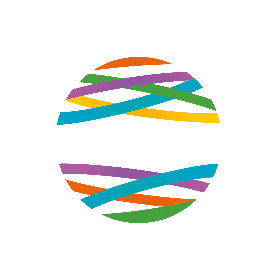 Collaborative practice through learning together to work together 		© CAIPE 2017
[Speaker Notes: Emma]
Handbook contents and workshop structure
Part One: Explaining IPE 
What is meant by IPE?   Evidence for the effectiveness of IPE   Why do we need IPE?   The theory behind IPE
Part Two: A guide to implementing IPE Collaborative planning     Educational aims    Learning activities  Ensuring interprofessional engagement    Venues and timings   Facilitating the learning    Promoting the IPE	   Evaluation	  IPE facilitators
[Speaker Notes: Richard]
IPE planning flowchart
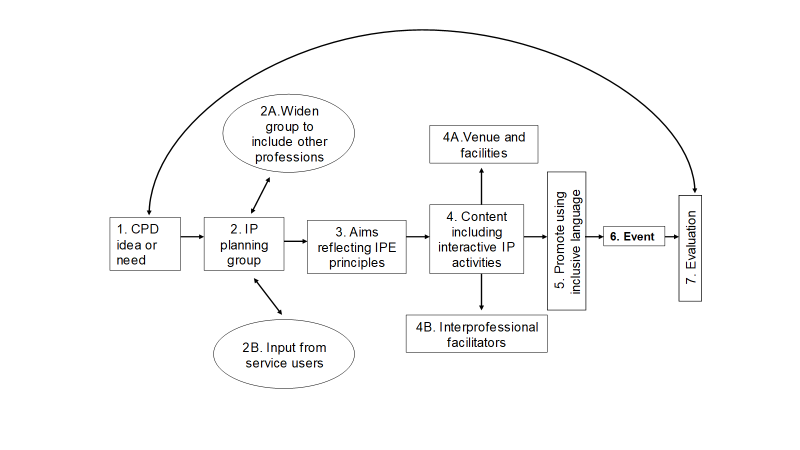 [Speaker Notes: Richard]
Workshop participants
Previous IPE knowledge & experience: Ranged from none to highly experienced
Numbers: 35 across 3 workshops
Professions:  nurses, midwives, OT, doctors, librarian, managers, physician associate, technical demonstrator, university lecturers, practice educators
Workplaces: Practice and Universities
Seniority: From masters students to senior managers
[Speaker Notes: Emma]
Evaluation - Action Research
Data collected: Pre- and post-workshop participant self assessment; post workshop feedback; observer feedback; facilitator reflections; examples of workshop notes and activities
Free text analysed thematically
Improvements made between workshops
Recommendations for larger scale delivery
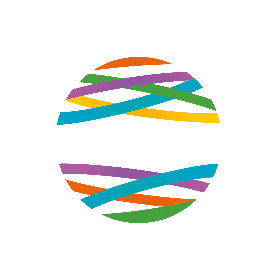 Collaborative practice through learning together to work together 		© CAIPE 2017
[Speaker Notes: Jenny
Evaluation was part of our brief
We took an action research approach making improvements after each workshop
We collected pre and post workshop data from participants who assessed themselves against the learning outcomes.  
We collected post workshop evaluations from participants 
We also wrote out own reflections and had reported from an independent service user observer
 The free text data were analysed thematically – participants said some interesting things which we wanted to capture
Based on our data we made some recommendations for larger scale roll out]
Results - Flavour of post workshop data
What I learned
How I learned
How I will apply my learning
More confident
What IPE is
Skills for implementing IPE
From practical activities
Apply IPE in my role
Approach IPE differently
Theories behind IPE
Learning with others
I will use the tools
About others
Quality of the workshop
“Good  workshop”
Suggestions
[Speaker Notes: Jenny

Points to make: 

Handbook very positively received especially flowchart

Analysis took data apart but we learned that a combination is important – learning together interprofessionally; time to interact; having tools to take away; serious time to practise applying tools and think about own needs

We were surprised at the depth of learning reported and interest in theory

Interesting that learning about others emerged as a theme]
Quotes
(Best aspects…) “…lots of group activity and applied learning from the morning into a useful exercise in the afternoon” (Milton Keynes)
“IPE planning flow chart extremely useful both to me and wider team” (Milton Keynes)
“Service user input very useful and refreshing” (Oxford)
“Going to make a personal goal to develop a team to develop an ethos for further IPE within the school/university” (Aylesbury)
“It was an excellent chance to meet other professionals from different backgrounds and exchange ideas about teaching/learning” (Aylesbury)
”Great Handbook” (Aylesbury)
[Speaker Notes: Emma and Jenny]
Conclusions & recommendations
There is still a need for education about IPE
Handbook very positively received – best introduced through a workshop
Important to:
	Ensure time to explore interprofessionally and to 	practise applying the ideas and tools 
	Provide participants with opportunity to identify needs in their own 	settings and start planning
Important to align workshop to local priorities and to demonstrate senior management support
[Speaker Notes: Jenny
Note: for this presentation stress usefulness of handbook and how it was central to workshop – practical activity enabled participants to identify possible projects
Building relationships – effective two-way communication between workshop team, host organisation and partner HEIs needed;  align workshop to service priorities; promote workshop  effectively and support staff to attend  put this last as specific to UK context
Workshop content – customised to local needs; combination of workshop and Handbook with guidance for practical activities more stress on handbook
Workshop format – whole day; time for networking; extended practical session to apply learning to participants’ projects
Workshop facilitation – IP team including service user; model IPP; interactive style responsive to participants
Participants – combination of practitioners, practice educators and academics; should be a strategy for engaging service users and social care colleagues]
Thank you for listening!
Richard Gray 	richard.gray@caipe.org

Emma Smith	3smithlet@gmail.com

Jenny Ford  	jsfjazz@gmail.com
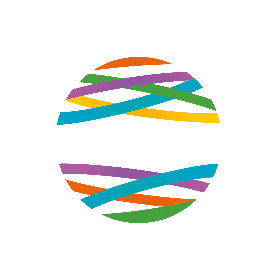 Collaborative practice through learning together to work together 		© CAIPE 2017